LAPSI-YSTÄVÄLLINEN KUNTA
PEREHDYTYSMATERIAALI
Luottamushenkilöt 8.3.2022
Dian otsikko
Lapset ovat oikeutettuja erityiseen huolenpitoon, tukeen ja suojeluun kasvaakseen täyteen mittaansa. 
Tämä on meidän aikuisten tehtävä ja velvollisuus. 
													UNICEF
Lapsuus on poikkeuksellinen ja ainutlaatuinen jakso ihmisen elämässä. Sille perustuu sekä yksilön että yhteiskunnan tulevaisuus. Siksi YK:n lapsen oikeuksien sopimus takaa lapsille erityiset oikeudet, joita muilla ei ole. 
Lapsen oikeudet perustuvat lakiin
Lapsen oikeudet = aikuisen velvollisuus
KAIKEN TAKANA ON LAPSEN OIKEUKSIEN SOPIMUS
Sopimuksen sisällönja toiminnan keskiössä
Lapsen oikeudet suomessa
Suomi on maailman mittakaavassa erittäin hyvinvoiva pohjoismainen oikeusvaltio, ja meidän on helppo todeta, että moni asia on täällä jo hyvässä kunnossa. Samalla voimme harhautua ajattelemaan, että ihmisoikeudet toteutuvat Suomen kaltaisessa maassa itsestään. Näin ei ole. 
Suomi on saanut sopimusta valvovalta komitealta huomautuksia 
siitä, että lapset ovat kovin eriarvoisessa asemassa sen mukaan, missä kunnassa he asuvat.
yhdenvertaisuuden laiminlyönneistä: köyhissä perheissä elävien, vammaisten, vähemmistöihin kuuluvien, maahanmuuttajataustaisten ja sijaishuollossa olevien elinolosuhteissa on edelleen paljon parannettavaa. 
Lapsen oikeuksien komitea on ilmaissut huolensa siitäkin, että kaikkien Suomessa elävien lasten etua ei ole aina riittävästi otettu huomioon julkisen vallan päätöksenteossa.
Lapsen oikeudet - lyhennettynähttps://www.unicef.fi/lapsen-oikeudet/sopimus-lyhennettyna/ Lapsen oikeudet – YK- alkuperäinenhttps://www.unicef.fi/lapsen-oikeudet/sopimus-kokonaisuudessaan/ Lue lisää lapsen oikeuksista esim. täältä: https://unicef.studio.crasman.fi/pub/public/Julkishallinto/Johdanto+lapsen+oikeuksiin+%281%29.pdfLAPSISTRATEGIAhttps://www.lapsenoikeudet.fi/kampanja/lapsistrategia/
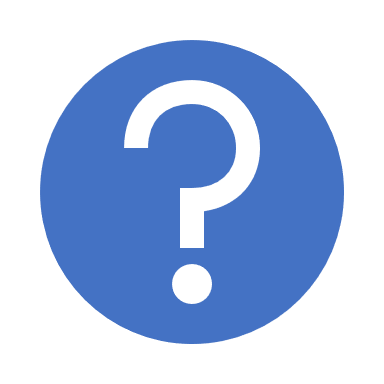 LUE LISÄÄ
Dian otsikko
Lapsen oikeudet koskettavat kaikkea yhteiskunnallista elämää ja päätöksentekoa.
Lapsella on oikeus terveyteen, turvaan, oppimiseen, leikkiin, lepoon ja vapaa-aikaan.
Lasten ja lapsiryhmien tilanteet vaihtelevat. Jonkun vaarallisin paikka on koti, toista uhkaavat kiusaajat koulussa, kolmas jää pois harrastuksesta epäasiallisen kohtelun takia. 
Monen lapsen elämää varjostaa henkinen ja fyysinen väkivalta, köyhyys ja jatkuva huoli selviytymisestä. 
Erilaisten lasten ja tilanteiden tunnistaminen vaatii kunnan viranhaltijoilta ja työntekijöiltä laaja-alaista osaamista ja yhteistyötä.
Kunnan palvelut voivat olla ratkaisevan tärkeitä.
Kaikista lapsiin ja nuoriin liittyvistä viranomaispäätöksistä ja hallinnollisista toimista suurimman osan tekee kunnat.
Kunnan viranhaltijat, työntekijät ja päättäjät ovat ratkaisevan tärkeitä lapsen oikeuksien turvaajia ja toteuttajia.
90%
508 500 Suomessa asuvaa lasta 44 kuntaa eri puolilta Suomea UNICEF 2022
Lapsiystävällinen kunta -malli tavoittaa jo lähes puolet Suomessa asuvista lapsista
   (v. 2020 n.30%)
 • Kaikkiaan mallissa mukana 44 kuntaa eri puolilta Suomea. 
Suurin Helsinki (650 000), pienin Puumala (2 100)
LAPSI-YSTÄVÄLLINEN KUNTAhttps://www.lapsiystavallinenkunta.fi/
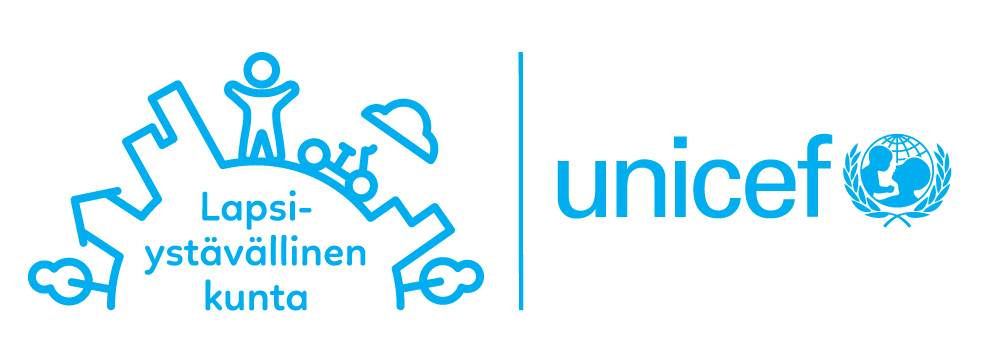 tunnistaa, missä sillä on parannettavaa lapsen oikeuksien suhteen
määrittelee, mitä sen tulee tehdä, jotta jokaisen lapsen oikeudet toteutuisivat kunnassa mahdollisimman hyvin 
seuraa järjestelmällisesti työnsä edistymistä
Lapsi-ystävällinen kunta - malli on työväline, jonka avulla kunta
Lapsiystävällisessä kunnassa
• jokainen lapsi tuntee olevansa arvokas 
• jokainen lapsi saa elää turvassa 
• jokainen lapsi saa harrastaa
 • jokaisella lapsella on kavereita ja turvallinen aikuinen
 • jokainen lapsi saa äänensä kuuluviin
 • jokainen lapsi huomioidaan päätöksenteossa
Dian otsikko
”Lasten eriarvoisuus syvenee. Ei riitä, että lapset voivat keskimäärin hyvin. Lapsen oikeuksien sopimuksen voima on ulotettava jokaiseen lapseen.” Inka Hetemäki, UNICEF & Elina Pekkarinen, lapsiasiavaltuutettu HS, 19.11.2019
Dian otsikko
Kaikki lapset eivät aloita samalta viivalta. Moni tarvitsee viivalle päästäkseen tukea tai esteiden poistamista. 

Siksi erityistä huomiota tulee kiinnittää haavoittuvassa asemassa oleviin lapsiin.
* ulkomaalaistaustaiset lapset * Turvapaikanhakijalapset * vieraskieliset lapset * seksuaali- tai sukupuolivähemmistöihin kuuluvat lapset ja nuoret * mielenterveysongelmia kohdanneet lapset/ kohdanneiden perheiden lapset * päihdeongelmia kohdanneet nuoret / kohdanneiden perheiden lapset  * köyhien tai vähävaraisten perheiden lapset * toimintarajoitteiset, neuropsykiatrisesti oireilevat, pitkäaikaisesti sairaat tai vammaiset lapset * syrjäseudulla tai sosioekonomisesti heikommin toimeentulevalla alueella asuvat lapset * syntymäkodin ulkopuolelle sijoitetut lapset  * saamelais- ja romanilapset * uskonnollisiin vähemmistöihin kuuluvat lapset
HAAVOITTUVASSA ASEMASSA OLEVAT LAPSETUNICEF 2022
https://www.lapsiystavallinenkunta.fi/lapsen-oikeuksien-teemapaketit
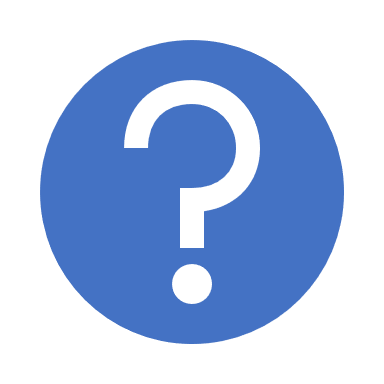 LUE LISÄÄ
MITEN KUNTA VOI EDISTÄÄ LAPSEN OIKEUKSIEN TOTEUTUMISTA?
Kunta edistää lapsen oikeuksia
RAKENTEILLA
KÄYTÄNNÖILLÄ 
OSAAMISELLA
RESURSSOINNILLA
YKSITTÄISILLÄ HANKKEILLA
PITKÄAIKAISELLA SUUNNITTELULLA JA SEURANNALLA
Dian otsikko
Lapsiystävällinen Kauhajoen kaupunki, 
toimenpideohjelma 2022-2023
Lapsen oikeudet osaksi työntekijöiden ja luottamushenkilöiden systemaattista perehdytysohjelmaa. Luottamushenkilöiden koulutus uuden valtuustokauden alussa.
Esimieskoulutus pidetty
Perehdytysmateriaali tehty
Luottamushenkilökoulutus nyt
Jatkossa systemaattisesti aina uusien henkilöiden aloittaessa tehtävänsä
Lapsivaikutusten arviointimallin (LAVA) käyttöönotto ja systemaattinen toteuttaminen selkeiden ohjeiden avulla. Esimieskoulutus aiheeseen.
Otetaan käyttöön Eepeen Lape-hankkeessa luotu malli 
Esimieskoulutus 17.3.2022
LAVA osana strategiatyötä ja palveluverkkoselvitystä
3. Kunta luo ja ottaa käyttöön lasten ja nuorten osallisuutta edistäviä systemaattisia rakenteita, esim. lapsiperheiden palvelujen asiakasfoorumi, lapsiparlamentti, säännölliset asiakastyytyväisyyskyselyt.
Asiakasfoorumin elvyttäminen
Päätös lapsiparlamentin perustamisesta/kevät 2022, toiminta alkaa syksyllä 2022
Asiakastyytyväisyyskyselyt systemaattisesti kaikilla osastoilla
4. Kunta vahvistaa perheiden tukipalveluiden rakenteita moniammatillisessa yhteistyössä. Lisätään tietoisuutta kynnyksettömistä tukipalveluista (esim. perheohjaamo ja Perhetupa Soffa). Vakiinnutetaan perheohjaamon resurssit.
Kunta ja hyvinvointialue – uusi yhteistyö
Perheohjaamon resurssien vakiinnuttaminen talousarvioon
Tiedottaminen
5. Laaditaan koko kaupunkia koskeva lasten ja nuorten kiusaamisen ehkäisyn ohjelma. Toteutumisen arviointi vuosittain.
Valtuustoaloite kasvatus- ja opetuslautakunnan valmistelussa
TÄRKEÄÄ: Lasten ja nuorten osallisuus – Miten kuullaan prosessissa?
THL:n ohjevihkonenhttps://www.julkari.fi/bitstream/handle/10024/136377/PP_LAVA_prosessikuvaus_vihr_lape_ilme.pdf?sequence=1&isAllowed=yEtelä-Pohjanmaan lapsivaikutusten arviointimalli LAVAhttps://bin.yhdistysavain.fi/1562937/Yugecjd51fcy3mUJalMq0RbVd9/EPn%20LAVA_malli%202018.pdfLAPSEN OIKEUDET PÄÄTÖKSEN VALMISTELUSSAhttps://www.youtube.com/watch?v=yq0UlD7Qmks
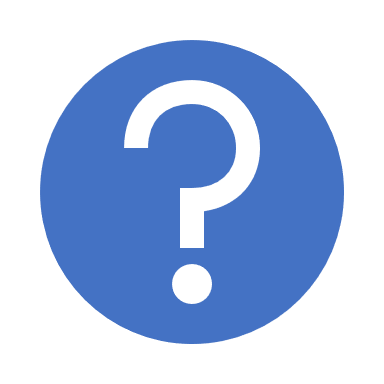 MUITA TYÖKALUJA
Lapsibudjetointi (LABU) Lapsibudjetointi tarkoittaa kunnan, maakunnan tai valtion talousarvion tarkastelemista lapsenoikeusnäkökulmasta. Kyse on sekä 
	1) lapsiin kohdistuvien määrärahojen jäljittämisestä ja seurannasta eli 	lapsilähtöisestä budjettianalyysista; että 
	2) talousarviopäätösten lapsivaikutusten arvioinnista.
https://stm.fi/documents/1271139/2802197/Lapsibudjetointi.pdf/a90cbc3e-dcf3-4bef-b53a-0361444a02f3/Lapsibudjetointi.pdf.pdf
Tämän sivun kautta otat nopeasti haltuun perusasiat lapsen oikeuksista kunnan toiminnan kannalta. Anna puoli tuntia aikaasi ja perehdy lapsen oikeuksiin alla olevien videoiden ja muiden materiaalien avulla.https://www.lapsiystavallinenkunta.fi/lapsen-oikeudet-pahkinankuoressaLapsen oikeudet toteutuvat tai jäävät toteutumatta arjessa. Sinulla tulee olla osaamista lapsen oikeuksista, jos teet töitä lasten kanssa, mutta yhtä lailla lapsenoikeusosaaminen on tärkeää myös hallinnollisissa töissä. Lapsen oikeudet ovat tärkeä osaamisalue myös, jos olet kunnan luottamushenkilö.Tutustu linkkisivun materiaaleihin ja pohdi, minkä ajatuksen tai toimintatavan sinä voit viedä mukanasi arkeen.
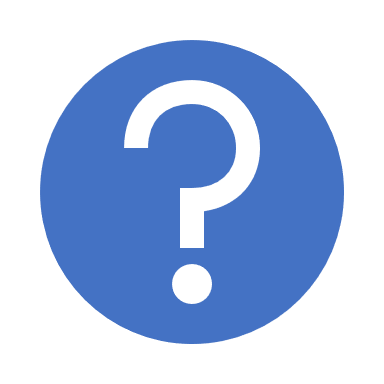 Dian otsikko
KIITOS, ETTÄ OLET LASTEN PUOLELLA!
https://kauhajoki.fi/kaupunki-ja-hallinto/lapsiystavallinen-kunta/